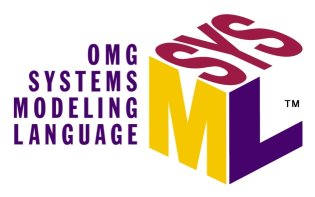 Introduction à SysML
Langage de modélisation graphique de système
Modélisation des Systèmes
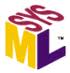 Un modèle est la représentation simplifiée, fidèle et organisée d'un objet, d'un concept, etc. Les modèles sont utilisés dans tous les domaines : scientifiques, techniques et économiques.
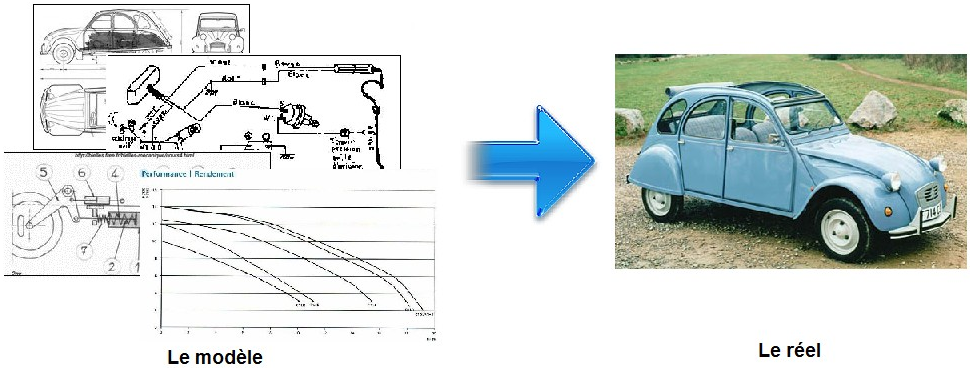 Description:	-Fonctionnelle
			-Structurelle
			-Comportementale
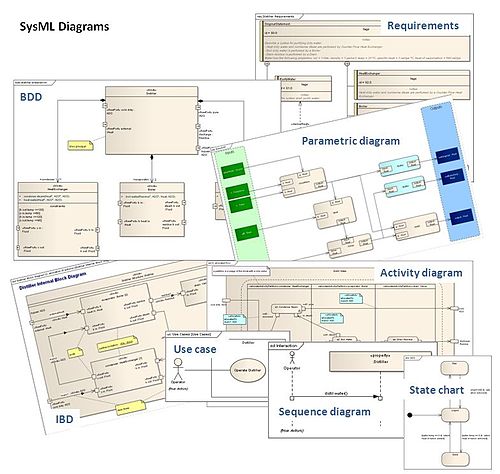 SysML ?
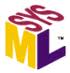 UML
SysML
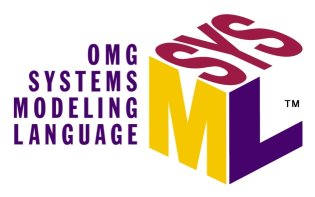 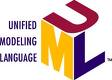 SysML est un langage de modélisation graphique dérivé d'UML 

Ce langage va bien au delà des problématiques de l'informatique.




Systems Modeling Language - SysML en abrégé - est un langage de modélisation spécifique au domaine de l'ingénierie système. Il permet la spécification, l'analyse, la conception, la vérification et la validation de nombreux systèmes.
Application du langage SysML sur un exemple
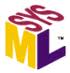 Spot motorisé
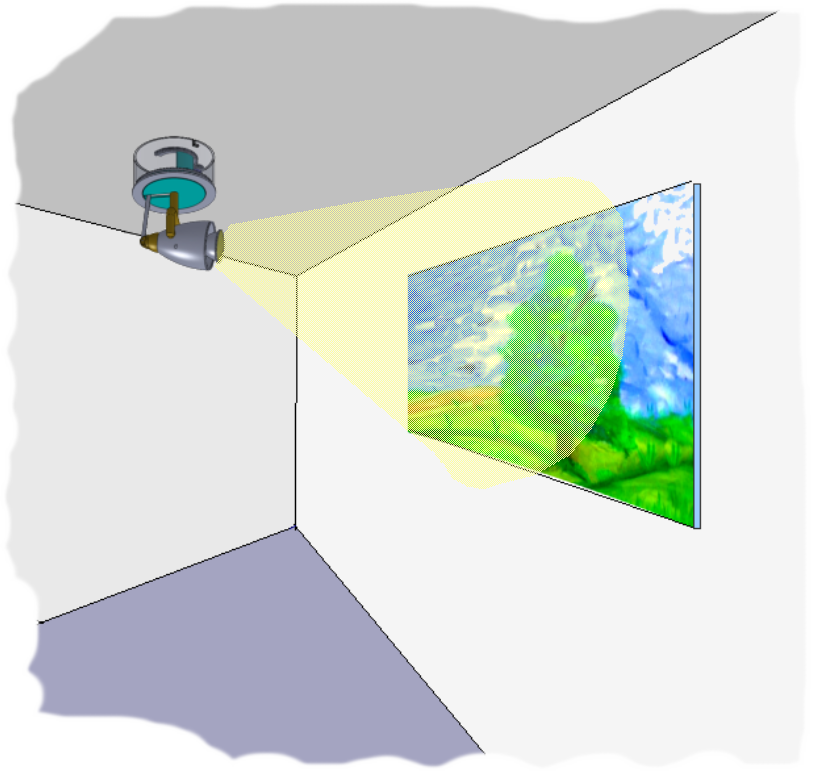 Il doit permettre à distance la commande de l’orientation de la lumière afin de pouvoir éclairer une zone particulière d’un tableau de maître.

La demande émane de galeristes d’Honfleur, qui doivent souvent réorienter leur éclairage en fonction des tableaux exposés dans leurs galeries.
SysML , un langage de modélisation graphique
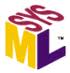 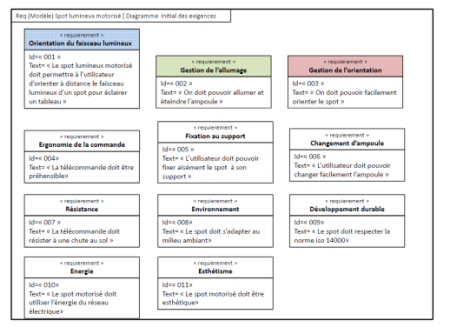 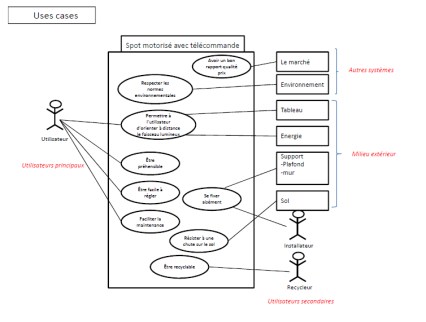 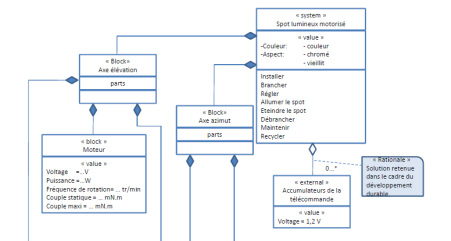 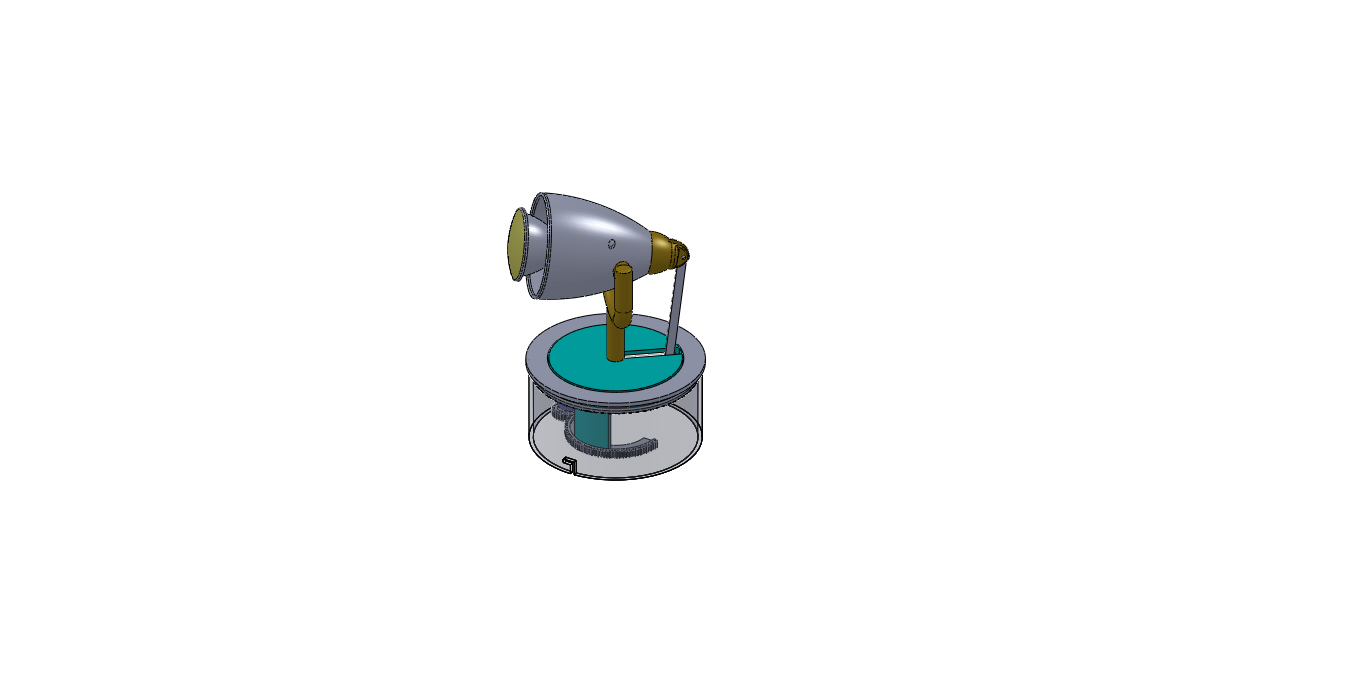 =
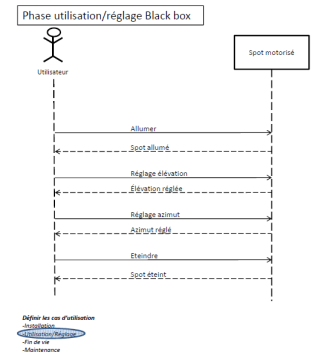 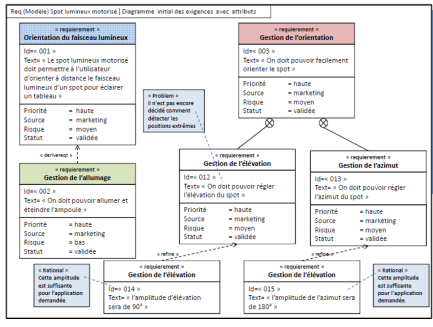 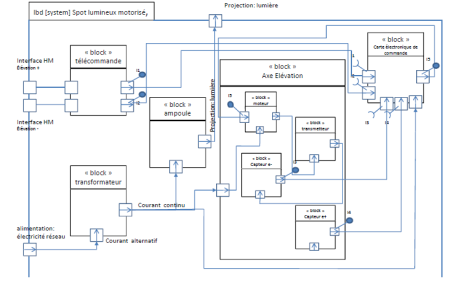 Produit étudié :
6  diagrammes permettant de le décrire.
SysML est fait pour :
 Spécifier les systèmes.
 Analyser la structure et le fonctionnement des systèmes.
 Décrire les systèmes et concevoir des systèmes composés de sous systèmes.
 Vérifier et valider la faisabilité d'un système avant sa réalisation.
SysML, l’ensemble des 9 diagrammes
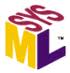 Frontière d’étude
Diagrammed’exigences
Diagrammed’activités
Diagrammed’états
Diagrammede définition de blocs
Diagrammede blocs internes
Diagrammede  package
Diagrammede séquences
Diagrammede cas d’utilisation
Diagrammeparamétrique
Diagrammes comportementaux
Diagrammes structurels
Ce qui est retenu en STI2D: 6 diagrammes
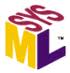 Frontière d’étude
Diagrammed’exigences
Diagrammed’activité
Diagrammed’états
Diagrammede définition de bloc
Diagrammede bloc interne
Diagrammede  package
Diagrammede séquences
Diagrammede cas d’utilisation
Diagrammeparamétrique
Diagrammes comportementaux
Diagrammes structurels
Diagramme de cas d’utilisation,
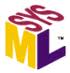 Frontière d’étude
Diagrammed’exigences
Diagrammed’activité
Diagrammed’états
Diagrammede définition de bloc
Diagrammede bloc interne
Diagrammede  package
Diagrammede séquence
Diagrammede cas d’utilisation
Diagrammeparamétrique
Diagramme comportemental
Diagramme structurel
Diagramme de cas d’utilisation
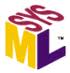 L’objectif est de recenser les besoins clients et de délimiter précisément le système, en recherchant les acteurs, ceux qui ont des interactions avec lui, et les cas d’utilisation, ce à quoi il sert.
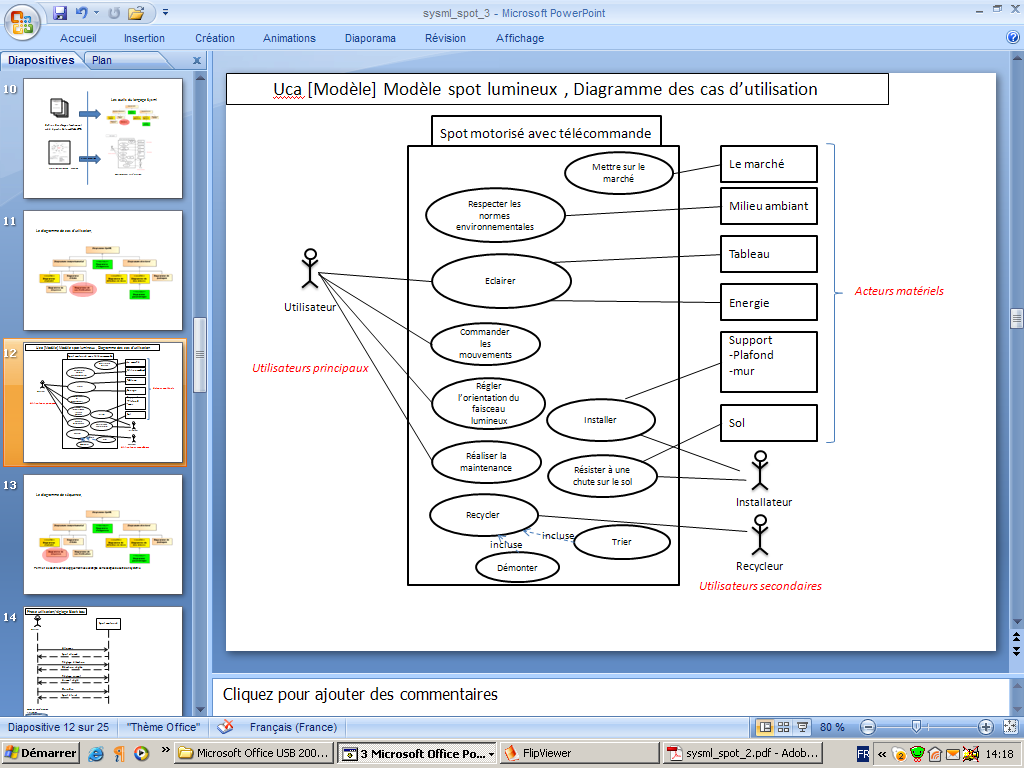 [Speaker Notes: Les diagrammes de cas d'utilisation sont utilisés pour donner une vision globale du comportement fonctionnel d'un système. Un cas d'utilisation représente une unité discrète d'interaction entre un utilisateur (humain ou machine) et un système. Il est une unité significative de travail. 

Dans un diagramme de cas d'utilisation, les utilisateurs sont appelés acteurs (actors), ils interagissent avec les cas d'utilisation (use cases).]
Uca [Modèle] Modèle spot lumineux , Diagramme des cas d’utilisation
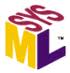 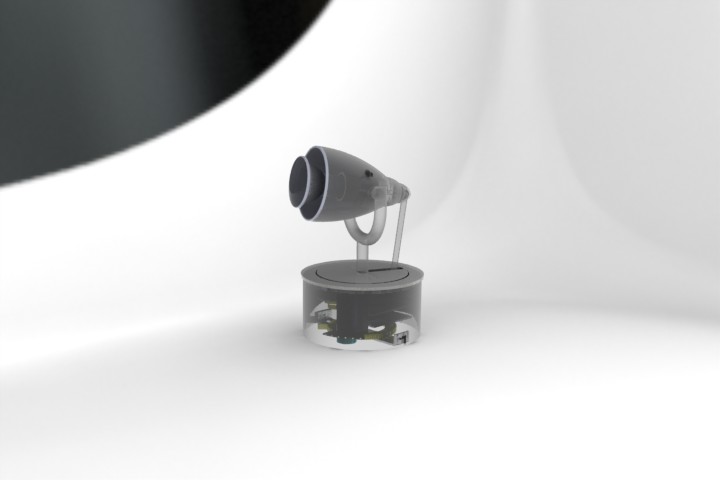 Spot motorisé avec télécommande
Le marché
Mettre sur le marché
Respecter les normes environnementales
Milieu ambiant
Tableau
Eclairer
Acteurs matériels
Energie
Utilisateur
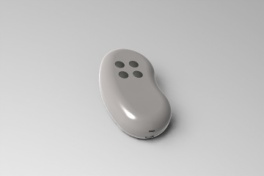 Commander les mouvements
Support
Plafond
mur
Acteurs principaux
Régler l’orientation du faisceau lumineux
Installer
Sol
Réaliser la maintenance
Résister à une chute sur le sol
Installateur
Recycler
incluse
Trier
incluse
Démonter
Recycleur
Acteurs secondaires
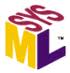 Uca [Modèle] Modèle éclairage de scène, Diagramme des cas d’utilisation
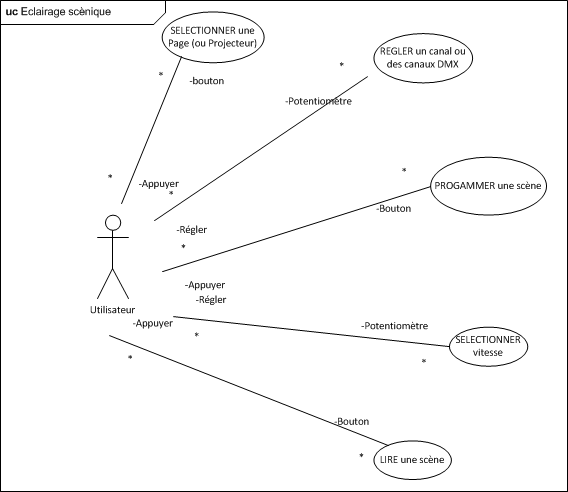 Le diagramme d’exigences
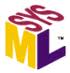 Frontière d’étude
Diagrammed’exigences
Diagrammed’activité
Diagrammed’états
Diagrammede définition de blocs
Diagrammede blocs internes
Diagrammede  package
Diagrammede séquences
Diagrammede cas d’utilisation
Diagrammeparamétrique
Diagramme comportemental
Diagramme structurel
Le diagramme d’exigences,
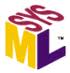 Il permet de représenter graphiquement les exigences.

Qu’est ce qu’une exigence?

  Une exigence permet de spécifier une capacité ou une contrainte qui doit être satisfaite par un système. Elle peut spécifier une fonction que le système devra réaliser ou une condition de performance, de fiabilité, de sécurité, etc.
  Les exigences servent à établir un contrat entre le client et les réalisateurs du futur système.
Traduction en exigence
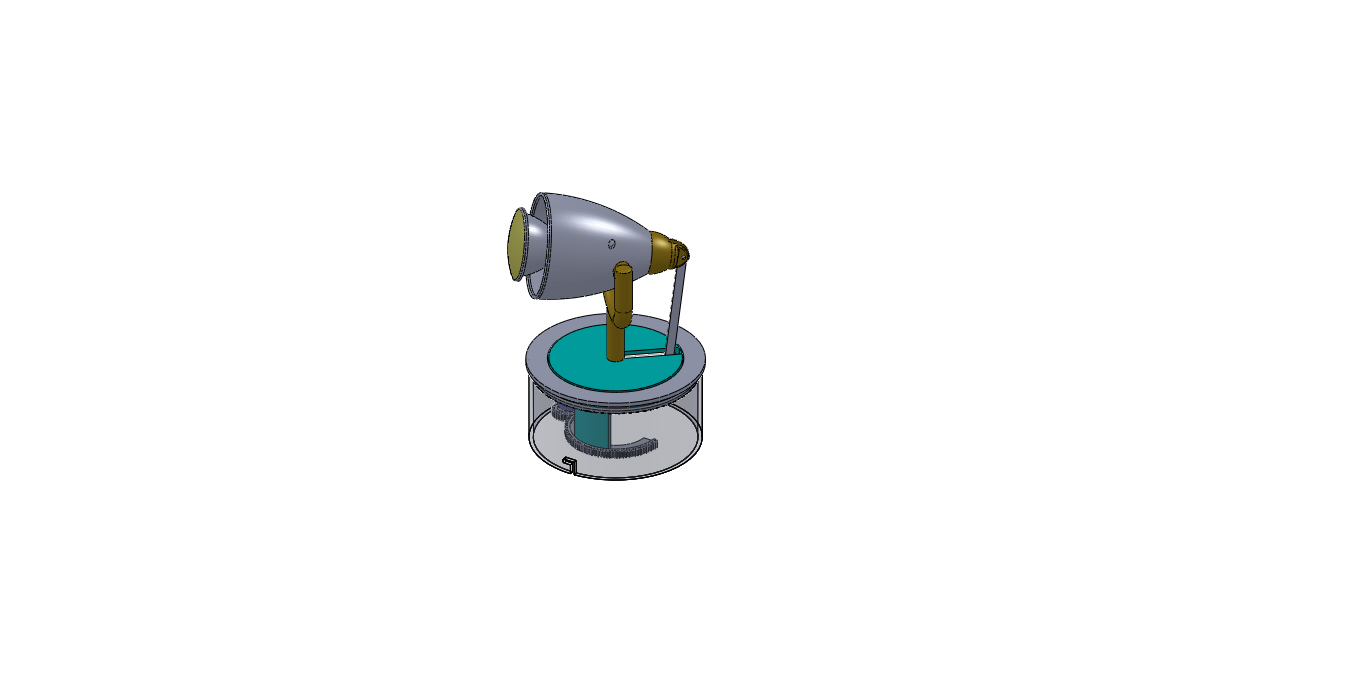 « requirement »
Réglage de l’orientation
Exemple de fonction
    
Orienter facilement le spot
Id=« 003 »
Text= « On doit pouvoir facilement orienter le spot »
[Speaker Notes: Les exigences  sont utilisées pour formaliser les pré-requis du système, se traduisant par des fonctionnalités ou conditions qui doivent ou devraient être satisfaites par le système (selon les éventuelles priorités associées aux exigences).

SysML définit de nouveaux types de d'associations  :


•Derive : une ou plusieurs exigences sont dérivées d'une exigence
•Satisfy : un ou plusieurs éléments du modèle (par exemple un bloc) permettent de satisfaire une exigence
•Verify : un ou plusieurs éléments du modèle (par exemple un « test case ») permettent de vérifier et valider une exigence
•Refine : un ou plusieurs éléments du modèle, par exemple un cas d'utilisation, redéfinit une exigence 

SysML définit de nouveaux commentaires permettant d'associer une explication à des associations ou éléments du modèle :


•Problem : commentaire dont la description pose le problème ou le besoin qui a donné lieu à la création de l'association ou de l'élément associé
•Rationale: commentaire dont la description indique la raison ou la justification par rapport à l'élément ou l'association associé]
Le diagramme d’exigences,
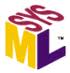 « requirement »
Réglage de l’orientation
« requirement »
Gestion de l’élévation
« requirement »
Gestion de l’azimut
« requirement »
Gestion de l’élévation
« requirement »
Gestion de l’azimut
Id=« 003 »
Text= « On doit pouvoir facilement orienter le spot »
Id=« 012 »
Text= « On doit pouvoir régler l’élévation du spot »
Id=« 013 »
Text= « On doit pouvoir régler l’azimut du spot »
Id=« 014 »
Text= « l’amplitude d’élévation sera de 90° »
Id=« 015 »
Text= « l’amplitude de l’azimut sera de 180° »
« Problem »
Il n’est pas encore décidé comment  détecter les positions extrêmes
Priorité 	= haute
Source	= marketing
Risque	= moyen
Statut 	= validée
Priorité 	= haute
Source	= marketing
Risque	= moyen
Statut 	= validée
Priorité 	= haute
Source	= marketing
Risque	= moyen
Statut 	= validée
Lié à, inclus dans …
« Refine »= ajouts de compléments…
« Derivereqt »= relier des exigences 
                             de niveaux différents…
« refine »
« refine »
« Rational »
Cette amplitude est suffisante pour l’application demandée.
« Rational »=justification
« Problem »=problème à résoudre
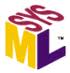 Le diagramme d’exigences de l’éclairage de scène
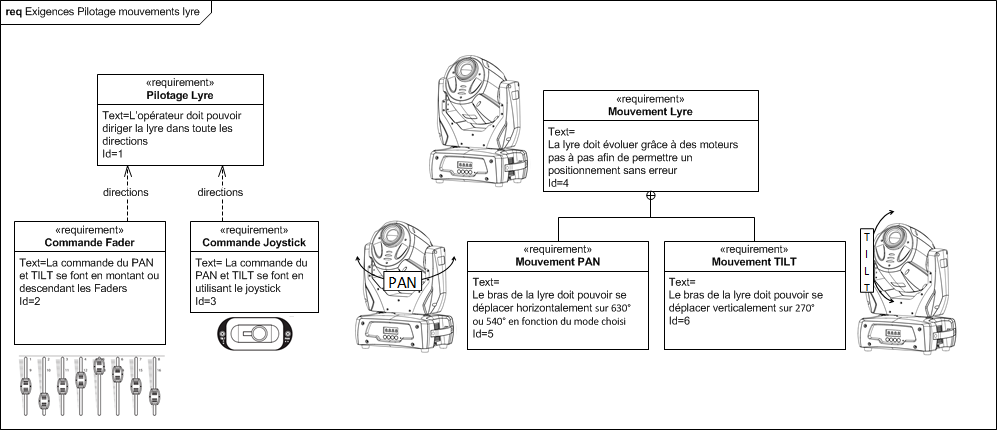 Diagramme de séquence
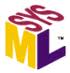 Frontière d’étude
Diagrammed’exigence
Diagrammed’activité
Diagrammed’états
Diagrammede définition de blocs
Diagrammede blocs internes
Diagrammede  package
Diagrammede séquences
Diagrammede cas d’utilisation
Diagrammeparamétrique
Diagramme comportemental
Diagramme structurel
Diagramme de séquences, (sd)
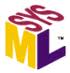 Les diagrammes de séquence sont la représentation graphique des interactions entre les acteurs et le système selon un ordre chronologique.
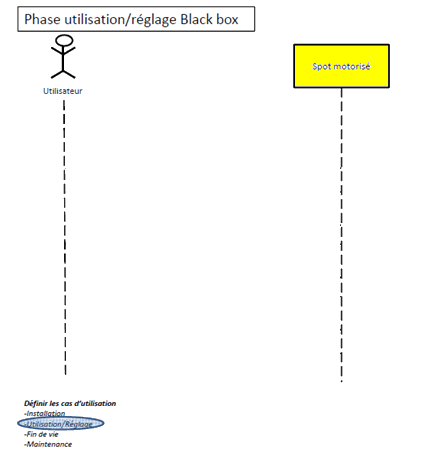 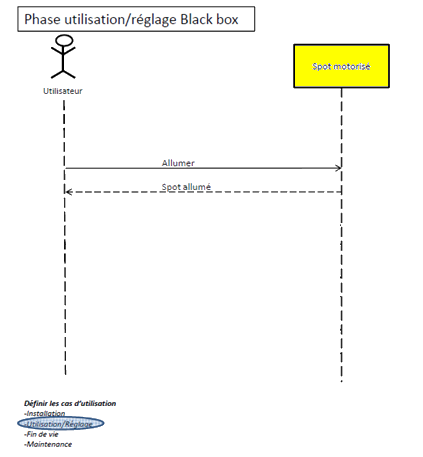 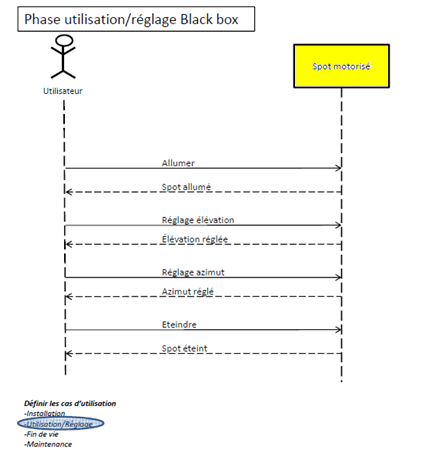 Temps
Synchrone
Asynchrone
Message de retour
Ligne de vie
[Speaker Notes: Sd sequence diagram]
Diagramme de séquences de l’éclairage de scène
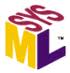 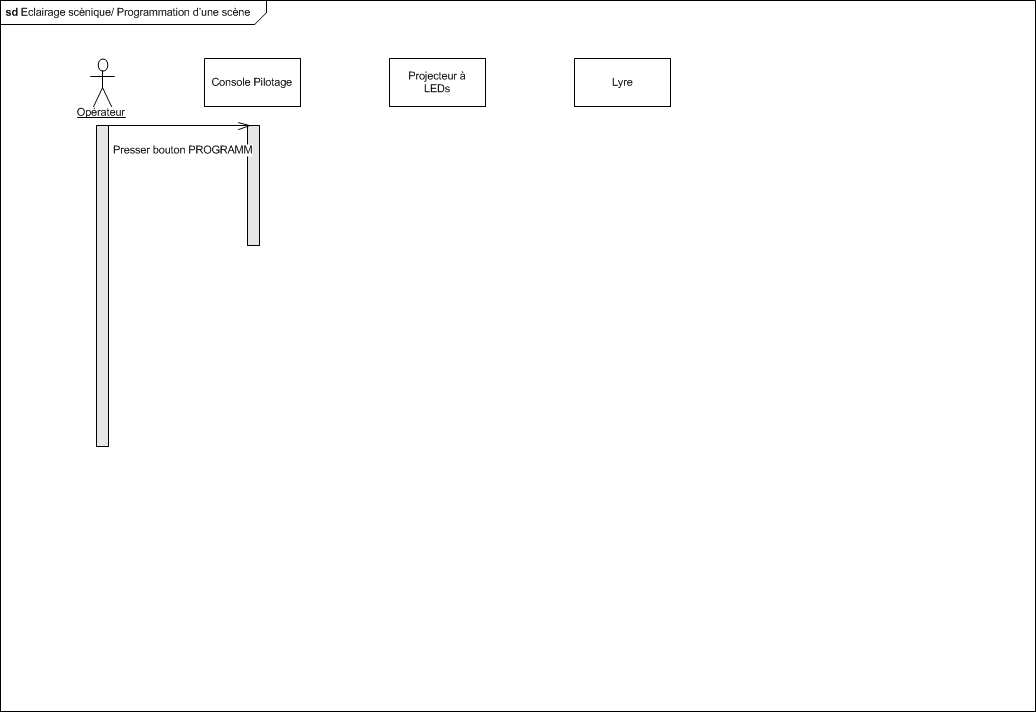 [Speaker Notes: Sd sequence diagram]
Diagramme de définition de bloc (bdd)
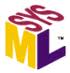 Frontière d’étude
Diagrammed’exigences
Diagrammed’activité
Diagrammed’états
Diagrammede définition de blocs
Diagrammede blocs internes
Diagrammede  package
Diagrammede séquences
Diagrammede cas d’utilisation
Diagrammeparamétrique
Diagramme comportemental
Diagramme structurel
Diagramme de définition de bloc (bdd)
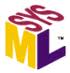 Permet de spécifier les caractéristiques de l’environnement du système ainsi …
« system context »
Context du spot lumineux motorisé
« external »
Galerie
0…*
« system »
Spot lumineux motorisé
Utilisateur
« external »
Plafond/Mur
« external »
Tableau
« value »
Couleur: 	- couleur
Aspect:  	- chromé
 vieilli
« value »
Hauteur = m
« value »
1…*
« external »
Prise électrique
Nature = 
-Plaque de plâtre
-Plâtre projeté
-Béton
Pierre naturelle
Brique
Bois
« value »
Voltage = 220-240 V
Installer
Brancher
Régler
Allumer le spot
Eteindre le spot
Débrancher
Maintenir
Recycler
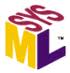 …ainsi que ses composants avec leurs caractéristiques.
« Block»
Axe élévation
parts
« Block»
Axe azimut
« system »
Spot lumineux motorisé
parts
« block »
Moteur
« value »
Couleur: 	- couleur
Aspect:  	- chromé
 vieilli
« value »
tension    =…V
Puissance =…W
Fréquence de rotation= … tr/min
Couple statique = … mN.m
Couple maxi = … mN.m
« Rationale »
Solution retenue dans le cadre du développement durable.
0…*
« external »
Accumulateurs de la télécommande
Installer
Brancher
Régler
Allumer le spot
Eteindre le spot
Débrancher
Maintenir
Recycler
« value »
Tension = 1,2 V
On fait apparaître ici les différents composants des sous-systèmes.
Diagramme de définition de bloc (bdd) 
du système d’éclairage DMX étudié en ET
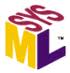 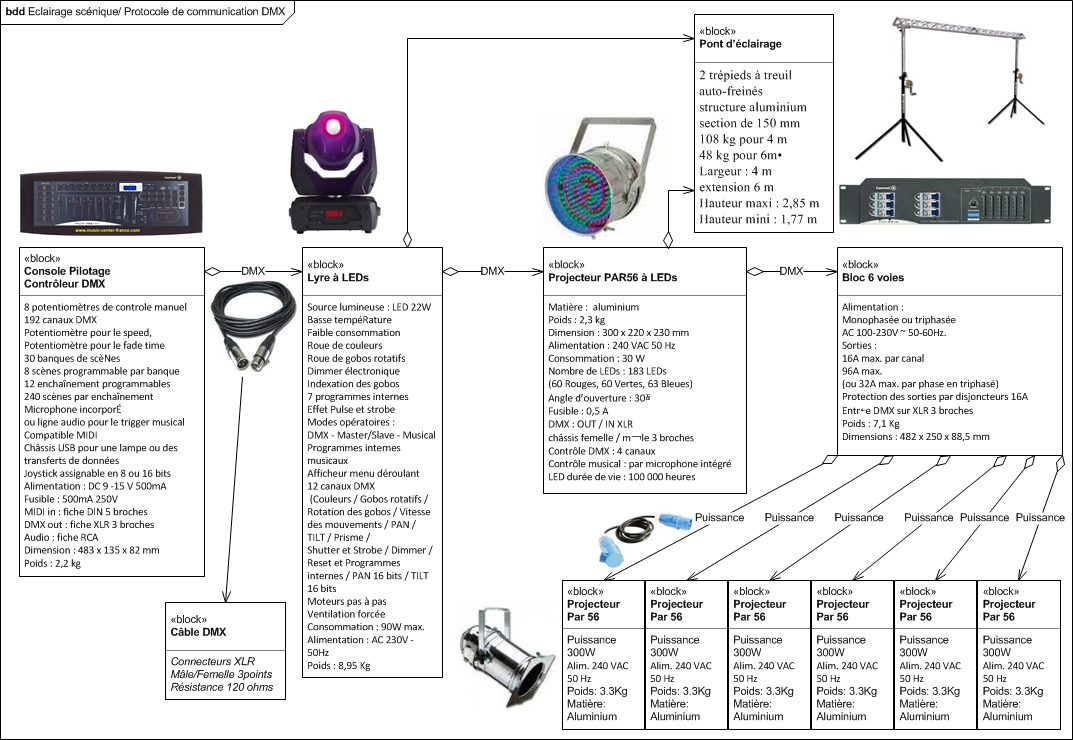 Diagramme de bloc interne (ibd)
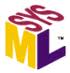 Frontière d’étude
Diagrammed’exigence
Diagrammed’activité
Diagrammed’état
Diagrammede définition de bloc
Diagrammede bloc interne
Diagrammede  package
Diagrammede séquence
Diagrammede cas d’utilisation
Diagrammeparamétrique
Diagramme comportemental
Diagramme structurel
Diagramme de bloc interne (ibd)
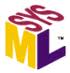 Le diagramme de bloc interne (ibd) permet de montrer les ports et la nature des flux entre les différents acteurs et le système ainsi que…
« external »
:tableau
Projection: lumière
Maintien: flux d’actions mécaniques
« system »
: spot lumineux 
motorisé
« external »
:plafond/mur
Réglage: élévation
0…*
:Utilisateur
0…*
Lumière
m/a
Réglage: azimut
alimentation: électricité réseau
prise: électricité
« external »
: Prise électrique
Diagramme de bloc interne (ibd)
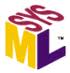 …ainsi qu’ entre les composants.
Flux d’information
Projection: lumière
Flux d’énergie
Ibd [system] Spot lumineux motorisé,
« block »
Axe Elévation
« block »
Unité de traitement
« block »
Convertisseur
« block »
Ampoule
« block »
moteur
« block »
transmettreur
« block »
Capteur e+
« block »
Capteur e-
« block »
Télécommande
Interface HM
Élévation  haut
Projection: lumière
Interface HM
Élévation bas
Courant  continu
alimentation: 
électricité réseau
Courant  alternatif
Item flots permettent de définir ce qui circule ainsi que le sens.
I4
Diagramme de séquence
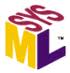 Frontière d’étude
Diagrammed’exigence
Diagrammed’activité
Diagrammed’état
Diagrammede définition de bloc
Diagrammede bloc interne
Diagrammede  package
Diagrammede séquences
Diagrammede cas d’utilisation
Diagrammeparamétrique
Diagramme comportemental
Diagramme structurel
composants du système
Phase utilisation/réglage White box
Utilisateur
Télé
commande
Unité de traitement
Axe d’élévation
Axe azimut
Ampoule
Allumage
Info visuelle direct de la partie opérative
Commande élévation +
Mise en énergie
Onde radio
Info visuelle direct de la partie opérative
Spot en butée
Commande élévation -
Onde radio
Mise en énergie
Info visuelle direct de la partie opérative
Spot en butée
Extinction
Info visuelle direct de la partie opérative
Diagramme d’états-transitions
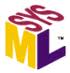 Frontière d’étude
Diagrammed’exigence
Diagrammed’activité
Diagrammed’états
Diagrammede définition de bloc
Diagrammede bloc interne
Diagrammede  package
Diagrammede séquences
Diagrammede cas d’utilisation
Diagrammeparamétrique
Diagramme comportemental
Diagramme structurel
Diagramme d’états-transitions
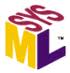 Les diagrammes d'états-transitions permettent de décrire les changements d'états d'un système, en réponse aux interactions avec d'autres systèmes ou avec des acteurs.
CAG+BG
Compte-rendu
CAG .BG
Mise sous
tension
BG: butée gauche

BD: butée droite

BH: butée haute

BB: Butée basse
CAD+BD
Spot en attente
Mouvement
azimut gauche
CAD .BD
Ordres
Extinction
CEH +BH
Mouvement
azimut droit
CAG: commande azimut gauche

CAD: commande azimut droite

CEH: commande élévation haute

CEB: commande élévation basse
CEH .BH
CEB +BB
Mouvement
élévation haut
CEB .BB
Mouvement
élévation 
bas
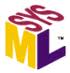 SYNOPTIQUE de la spécification d’un système en langage SysML
Entrée
Limite de la modélisation d’un système avec SysML en STI2D
Diagrammedes cas d’utilisation
Diagrammed’exigences
Diagrammede séquences
Black box
Diagrammede définition de blocs
Diagrammede séquences
Simulation comportementale
White box
Diagrammed’états
Diagrammede blocs internes
Diagrammeparamétrique
Livre(s) en français
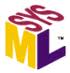 SysML par l’exemple Pascal Roques 
Eyrolles
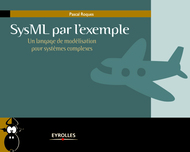 En Ebook
SysML : un profil UML2 pour l'ingénierie système Hubert Kadima 
Eyrolles
Épuisé ….